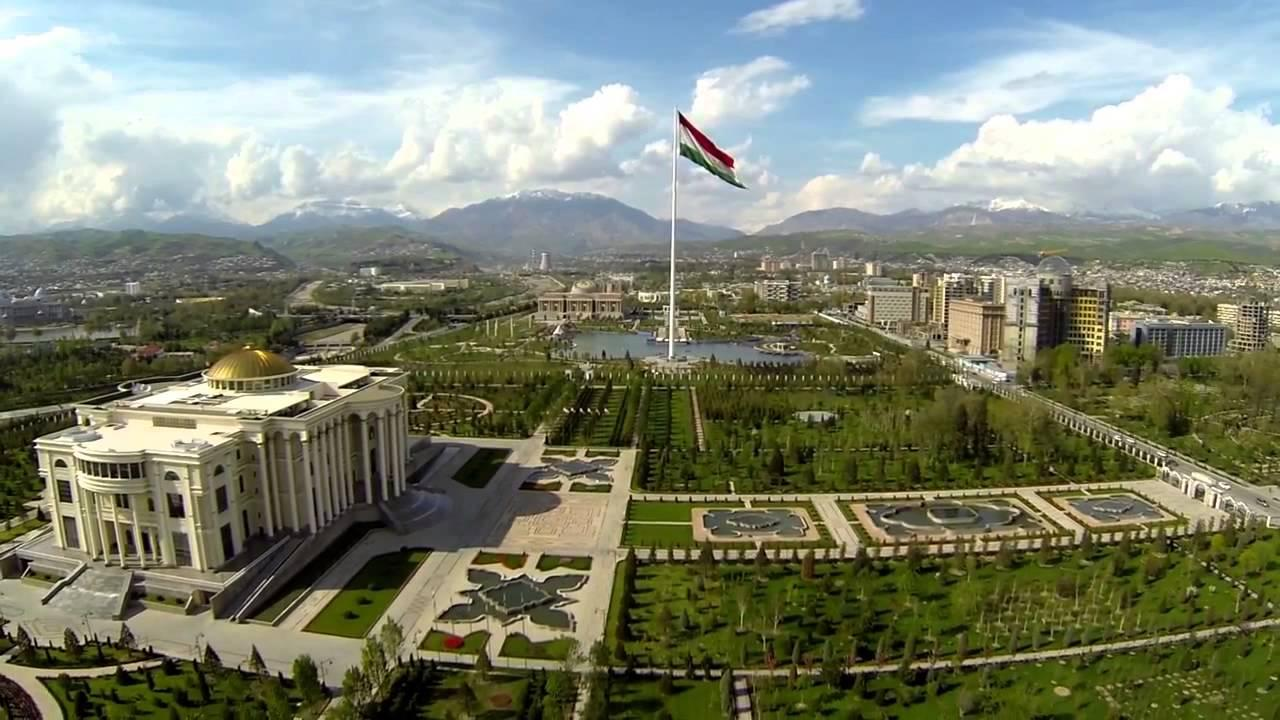 Развитие  парадигм цифровых  налоговых сервисов
Налоговый комитет при Правительстве Республики Таджикистан
Налоговый комитет РТ
Новая редакция НК РТ с 2022 года

Оптимизация числа
    сотрудников (1738 чел)

Единая цифровая экосистема внутреннего взаимодействия служб
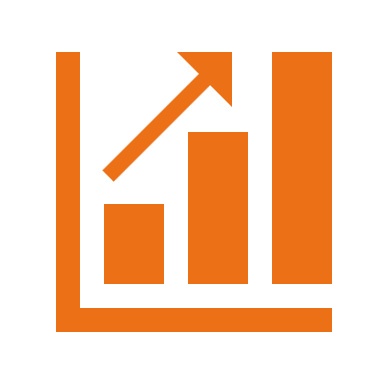 50
 млн.долл. Всемирный Банк
Цифровая он-лайн среда бизнеса и налогообложения. Более 70 налоговых сервисов. Более  40 модулей обслуживания.
IT-Технологии прослеживания сделки  и связей (Он-лайн ККТ, IT –учет НДС)
Цифровая стандартизация обслуживания налогоплательщиков (ст. 167 НК РТ)
Единая цифровая инфраструктура (API)  с банками и органами государственного контроля, таможенными органами
Режим автоматизация расчетов обязательств и сдачи отчетности 
Развитие отношенческого капитала с налогоплательщиком. Горизонтальный налоговый мониторинг
Объемы налогового учета и администрирования Республики Таджикистан.  Фактор роста.
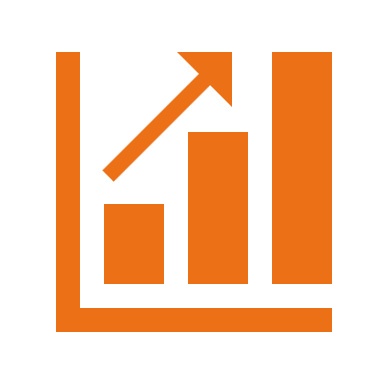 Рост деловой активности  и стартапов
Рост операций и документооборота
Рост международных расчетов 
Безналичные платежи
Рост присутствия международного бизнеса
Электронная коммерция
Рост внешнеторговых сделок
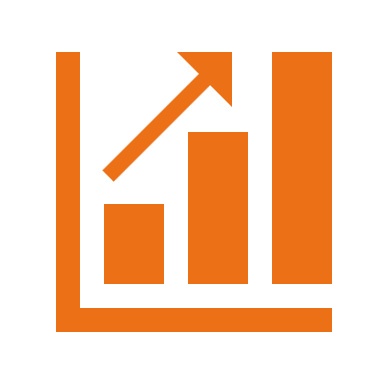 Средний рост экономически активного населения  -2,8% в год
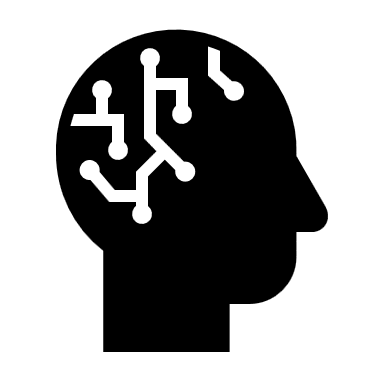 Цифровизация бизнеса и домашних хозяйств
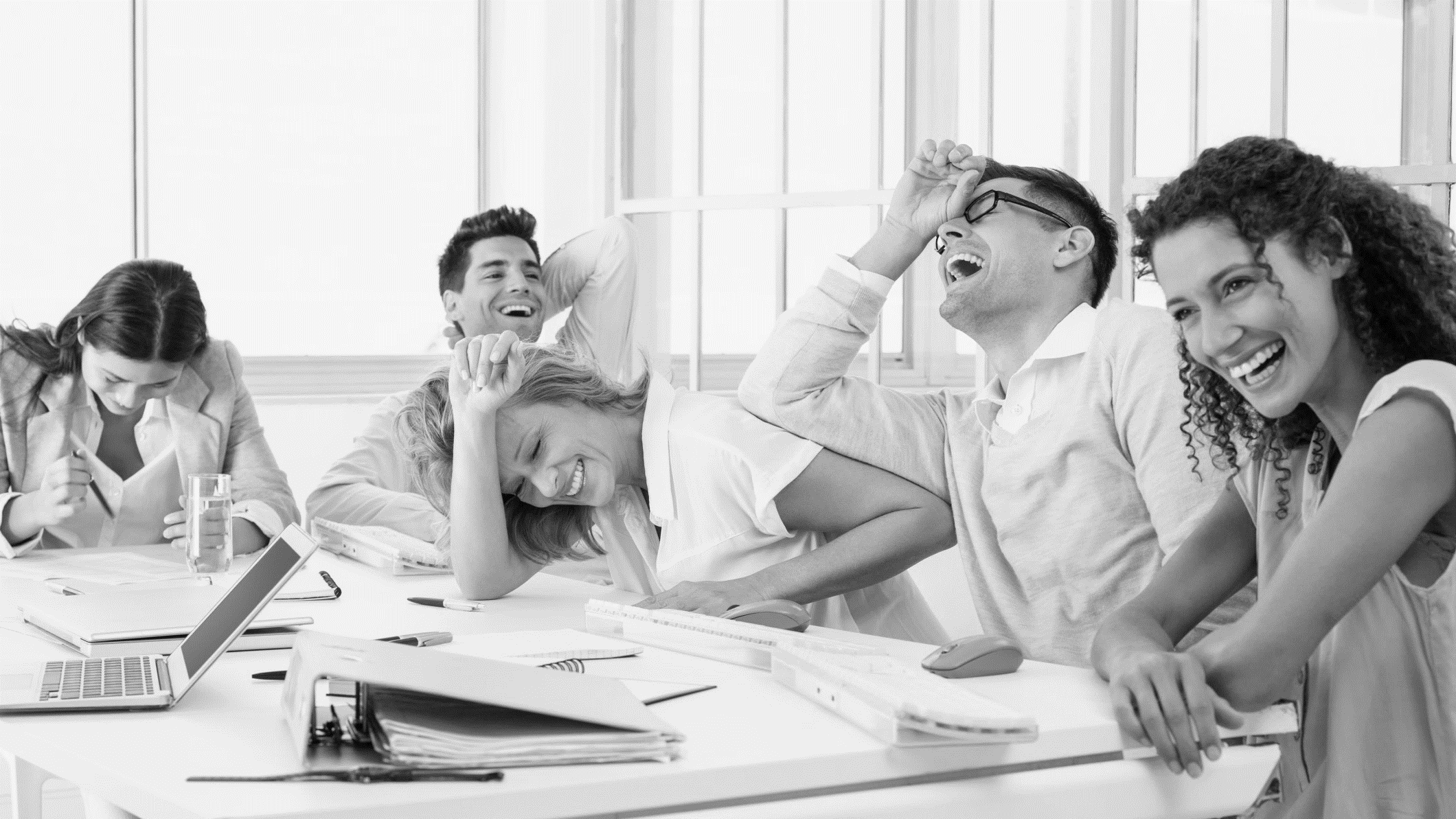 Слайд 3 с информацией о кадрах
Технологии цифровизации:
Автоматизация сбора и регистрации данных
Автоматизация учета налогоплательщиков и их информационного профиля
Облачные данные
73
IT – технологии прослеживания информационных потоков и товаров
Открытые интерфейсы (API)
налоговых сервиса
Электронный документооборот. IT –инфраструктура потоков информации, электронная отчетность,  аналитика
Электронные платежи
Нейросети и ИИ
Фискальная прозрачность
Скорость взаимодействия
Безопасность данных
Аналитика и информирование
Электронный документооборот
IT -  диалог с налогоплательщиком
Цифровая экосистема двусторонней коммуникации с налогоплательщиком
Налоговые сервисы на платформе НАЛОГОВОГО КОМИТЕТА РТ
Слайд 2 сбалансированной системы показателей
Качество  и удовлетворенность налоговыми сервисами  оценивается в режиме он-лайн  по стандартам НК РТ
Прослеживание сделок,  бизнес-связей и коммуникаций налогоплательщика
IT- профиль налогоплательщика
Личный кабинет налогоплательщика, e-FF, единый госреестр, электронные справки.
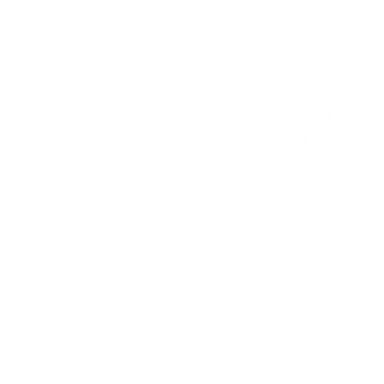 Электронный документооборот, он-лайн КККТ нового поколения, он-лайн склад, автоматизация учета НДС .
Расчет  отдельных видов налогов (транспорт, недвижимость).  В перспективе – сельхозналог  и электронная подача отчетности. Уплата налогов через систему ЭП  на сайте
Он-лайн консультант, электронная библиотека, электронная подача жалоб и обращений, заявления о льготах,  публичные сведения о неплательщиках,
Автоматизация расчетов и отчетности
IT – диалог с налогоплательщиком
07.10.2022
5
Налоговый комитет Республики Таджикистан
Ожидающиеся вклады
Всего личных
 кабинетов
Электронная коммерция – объект налогового администрирования
4 вида налогов – автоматизация расчетов сумм и автоматическое заполнение деклараций
более 151 тыс.
Физические лица  (28 %)
общего числа
Юридические лица (92 %)
_
Индивидуальные предприниматели (78 %)
Ст. 355 НК РТ
За 2022 – прирост собираемых налогов более чем в 2 раза
Количество иностранных компаний  23
186,54 ₽
Дальнейшая интеграция цифровых сред электронной сделки и налогового администрирования
Личный кабинет для иностранного налогоплательщика
Развитие сервисов для налогоплательщиков-участников СНГ
Развитие  цифровых сервисов информирования и коммуникации с участниками международных цепочек поставок при участии Республики Таджикистан
6
Слайд 6 сбалансированной системы показателей
Технологии прослеживания сделки.
Автоматизация администрирования НДС
Сделка
Тест на применимость
Сервисное сопровождение Портал НК РТ
Цифровые входы (ККТ, счета)
Контроль
Анализ Рисков
Он-лайн  фиксация
Анализ рисков и сетевой анализ цепочки поставок, бизнес-связей  и т.д.
Счет-фактура
Корректировки
Он-лайн склад
Налоговая декларация
Формирование налоговой базы  и расчет налога. Цифровая архивация и  сервисное сопровождение  расчетов и подачи декларации в личной кабинете
07.10.2022
7
Оптимизация налогового администрирования
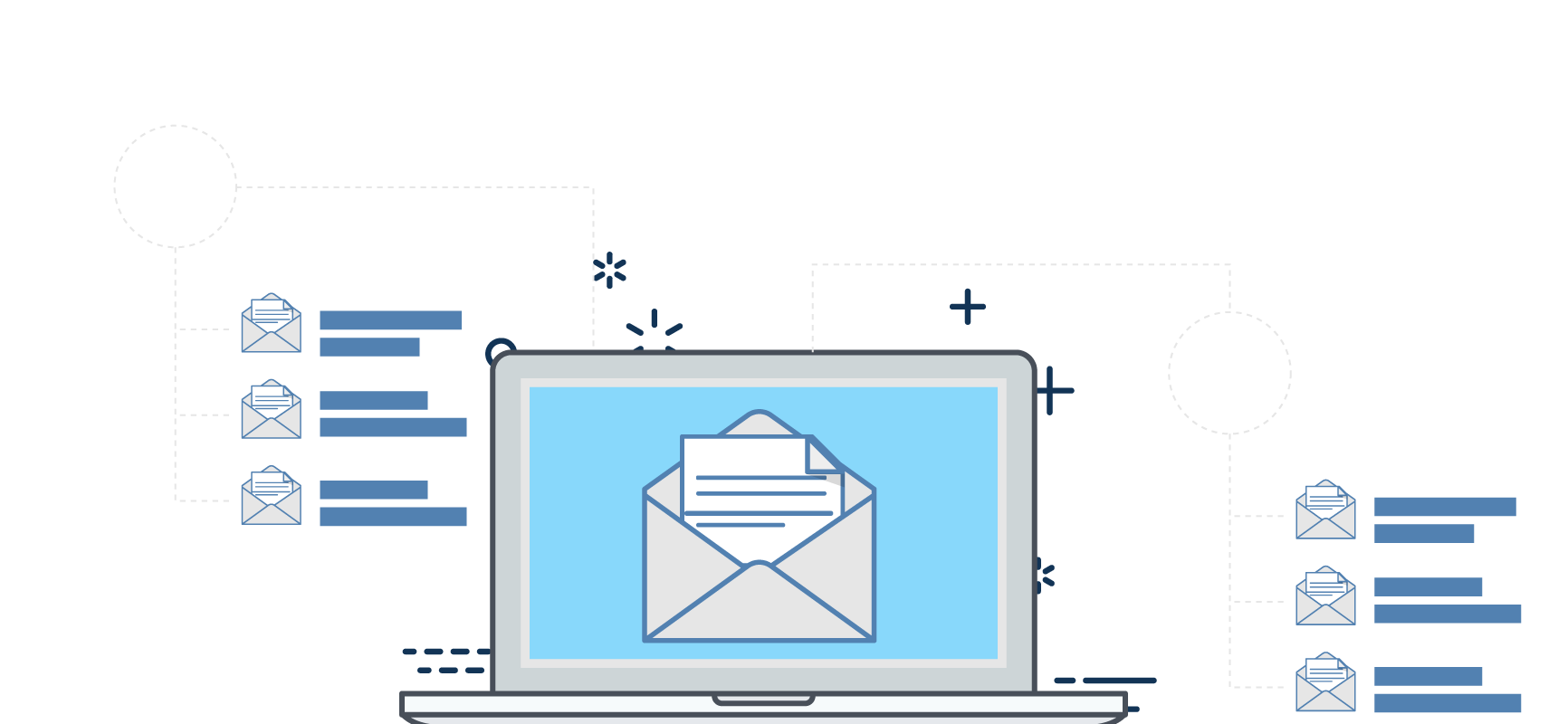 Динамика налоговых доходов Республики Таджикистан
Слайд 9 сбалансированной системы показателей
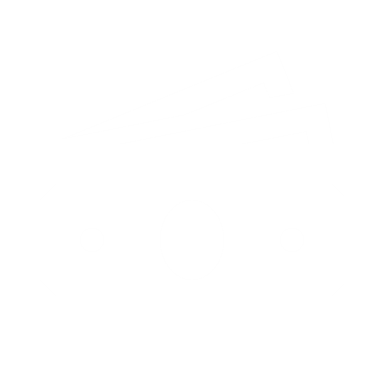 Тренд показывает стабильный рост налоговых доходов за 5 лет
Тыс. сомони
9
Этапы реформирования налогового администрирования Республики Таджикистан
Реформы
10
Эволюция понятий @налоговый сервис  и @налоговая услуга
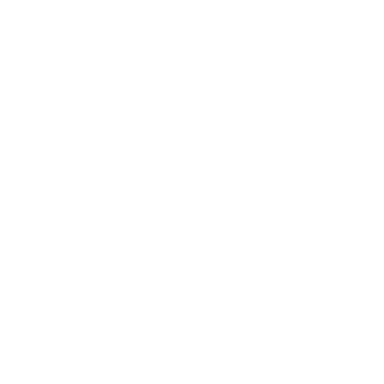 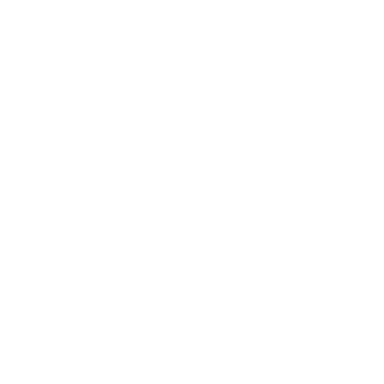 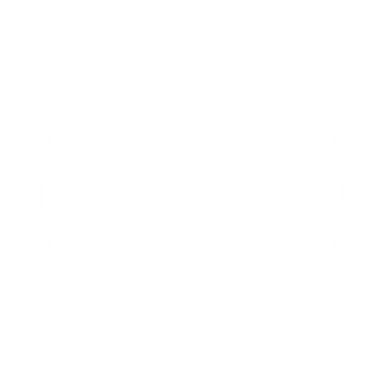 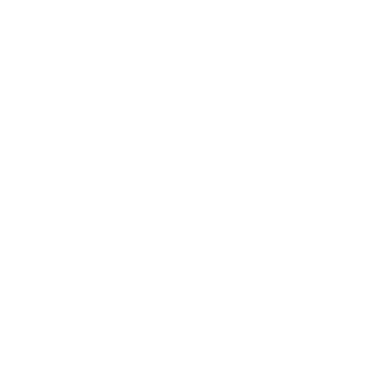 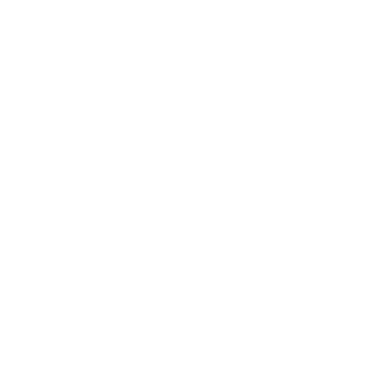 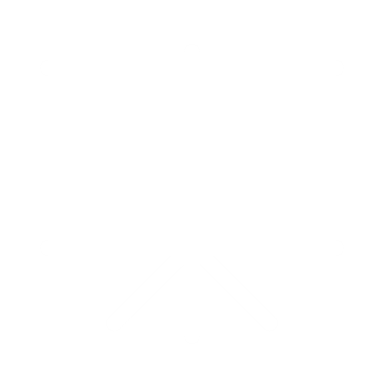 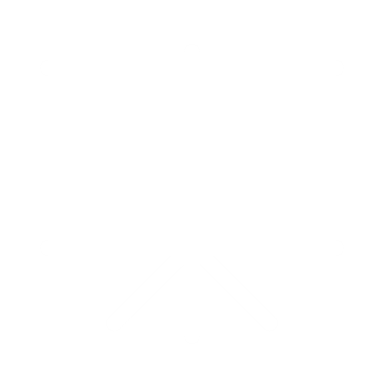 Формирование принципа «налоговое обслуживание».
Налоговое консультирование и обмен информацией.
Ориентация на добровольность исполнения обязательств
Налоговый мониторинг. Налоговое администрирование, основанное на «горизонтальном» взаимодействии. Расширение информационного взаимодействия   и обратной связи с налогоплательщиком.
Налоговый сервис как результат идеологической и  цифровой трансформации. Расширение функционала и интеграция функций
Традиционный налоговый контроль
Эволюция налоговых сервисов в Эволюция  цифровых налоговых сервисов
12
Цифровизация гражданско-правовой сделки и налогового администрирования как основа единого цифрового геоэкономического пространства
Единая цифровая среда технологий и ресурсов
Цифровой  ландшафт экономической культуры
Единая цифровая среда инвестиций
Единая цифровая среда инноваций
Единая  цифровая среда для торговли
Цифровизация гражданско-правовой сделки
Единая цифровая  коммуникационная среда
Единая цифровая среда распределения благ и стоимости
Единая цифровая контрольная среда
Цифровизация налогового администрирования
Цифровой социальный ландшафт
Цифровые налоговые сервисы и услуги
Цифровой налоговый ландшафт
Формирование цифрового суперсервиса в налоговом администрировании
Налоги  и право
Механизмы
Принцип междисплинарности
Экономика
Право
эффективность
Нормы и регулирование
Когнитивные
Теория коммуникаций
Поведенческое моделирование
Информация
Социология, этика
IT-технологии
Правила и оценки
Инструменты и среда
Источники моделирования сервисной составляющей
Коммуникация в цифровом интегрированном суперсервисе: потенциальные участники коммуникации
налоговом сервисе
Этический и идеологический  контроль
Социальный контроль
Межгосударственные контакты и объединения  координации налогообложения
Общество и социальные институты
Субъекты налогового администрирования
Коммуникационный акт, реализуемый в пространстве налогового сервиса
Формирование информационных активов
Цифровое пространство взаимодействия
Рынки  и финансовые институты
Налогоплательщики
Негосударственная инфраструктура сопровождения налогоплательщика
Инвесторы и источники инноваций
Межотраслевые и пространственные бизнес-объединения, цепочки добавленной стоимости
Информационные активы в цифровых налоговых супер-сервисах
Базы данных отраслевых, пространственных и финансовых микро- и макро-показателей
Налоговые и социальные «профили» налогоплательщика.   Поведенческая модель . История налоговой нагрузки.
База данных по сделке  в цифровой среде. Группа сделок – движение по цепочке поставок и добавленной стоимости
Количественные базы данных налогоплательщиков
Цифровой интегрированный суперсервис:  гражданско-правовая сделка в цифровой среде: полный цикл*
Автоматизированный учет налогоплательщиков и мониторинг в он-лайн режиме
Данные налогоплательщиков  в он-лайн режиме. Электронный документооборот. Он-лайн касса. Автоматический расчет налогов
Цифровой налоговый паспорт*
Цифровой паспорт социальной ответственности **
Формируемые и накапливаемые в системе налоговых сервисов  данные , поставляемые заинтересованным пользователям
Информационные активы цифровых налоговых сервисов –инновационный сервисный продукт в налоговом администрировании
Прогнозирование данных
Обработка данных
BIG DATA
Моделирование и сценарный анализ данных
Анализ  больших массивов.  Налоговые органы как поставщик данных  рынкам и общественным институтам
Данные,  полученные с  использование нейросетей и искусственного интеллекта: поддержка стратегических решений
Результаты анализа данных  и последующая обработка (статистические показатели на сайте НК РТ)
Сценарная  информационная поддержка налогоплательщика: моделирование поведенческой траектории.
Информационные активы цифровых налоговых сервисов – самостоятельные продукт в системе предоставления услуг субъектом налогового администрирования
Информационные активы цифровых налоговых сервисов: Результаты  и ценности
Информационно-технологические инструменты обеспечения функциональной эволюции налоговых сервисов: будущее для внедрения
19
Благодарим за внимание
19 сентября 2022
20